Берднікова Марія Ісаївна МНД-11
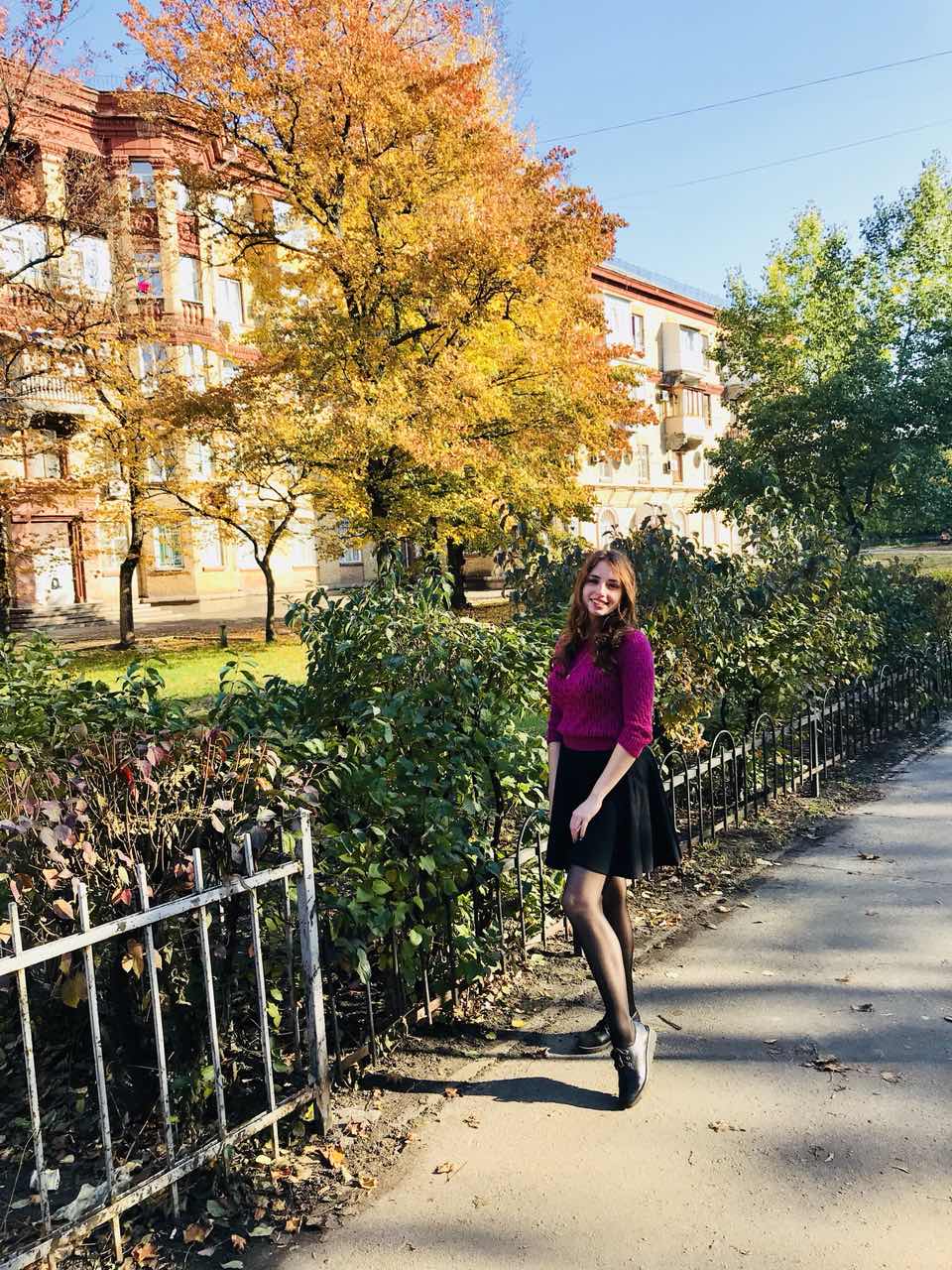 Що таке менеджмент?
Менеджмент- це ефективне і продуктивне досягнення цілей організації за допомогою планування, організації, лідерства (керівництва) та контролю над організаційними ресурсами.
Залог успешного руководства — видеть многовариантность будущего, умение предусматривать самые мрачные сценарии.

Уильям Шекспир
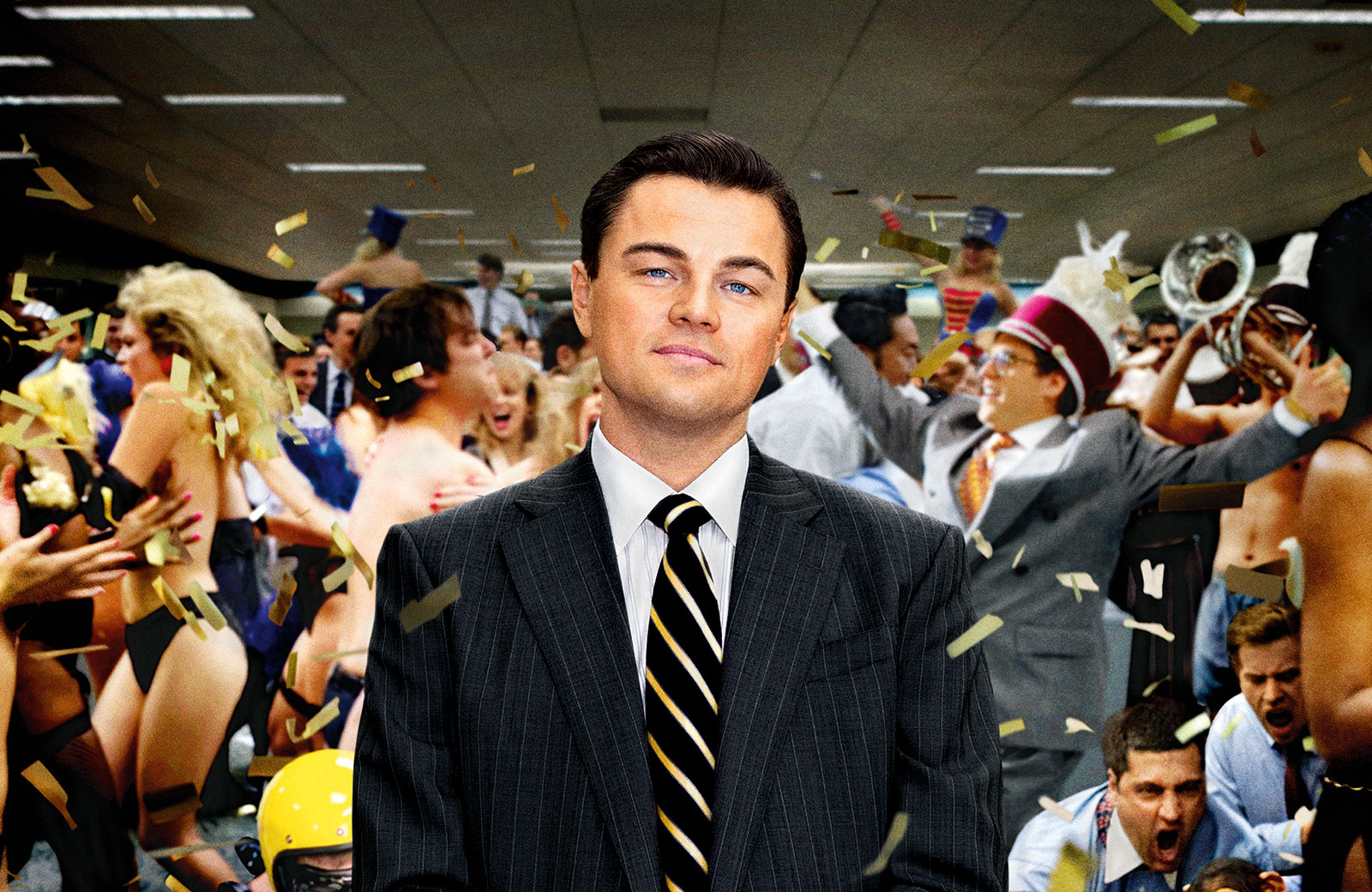 Ким я хочу бути у майбутньому?
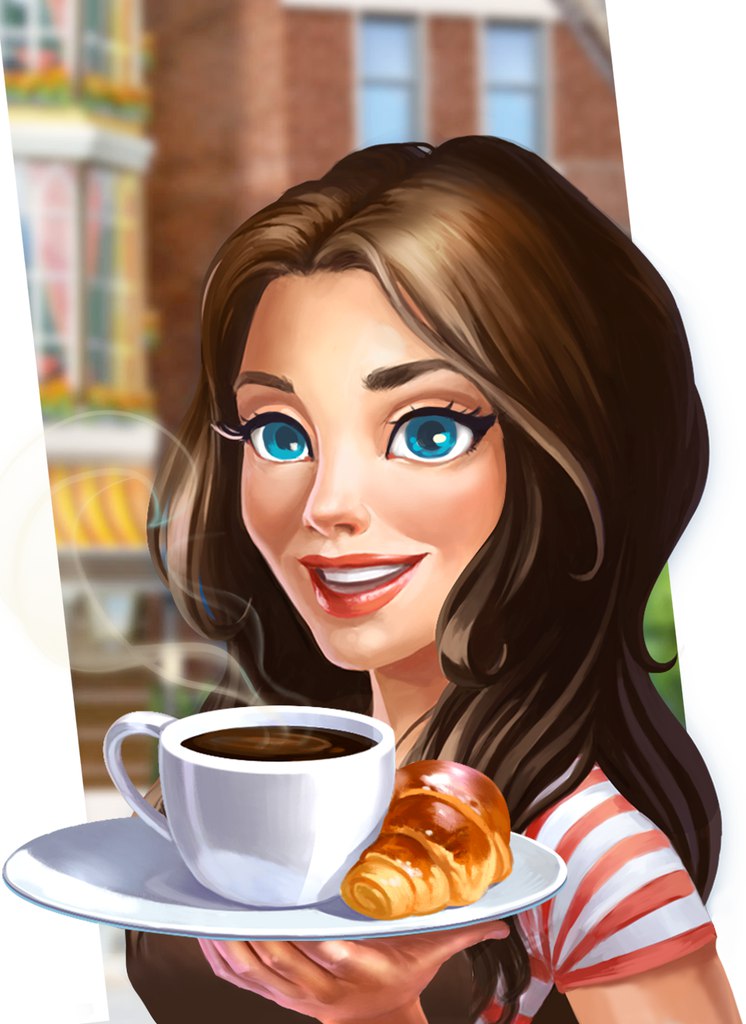 У майбутньому я хочу бути успішним керівником  свого ресторану.
Але поки що це тільки мрії, до яких ми почали йти….)
Моє життєве кредо
Якщо ти чогось хочеш, ти цього досягнеш, а якщо не досягнув, то недуже хотів!
Дякую за увагу!